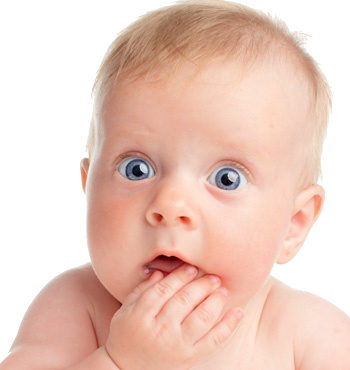 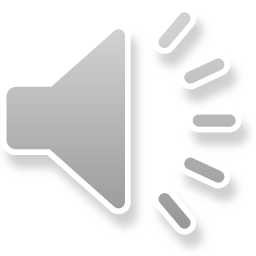 Sorpresa
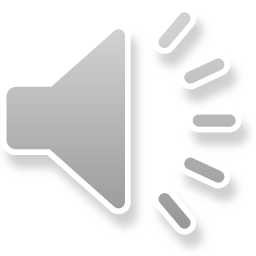 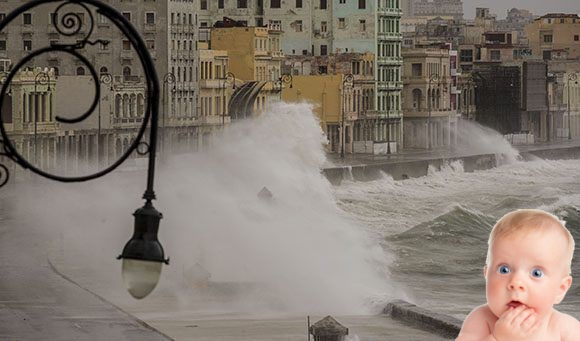 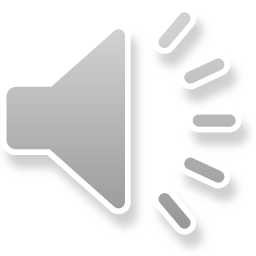 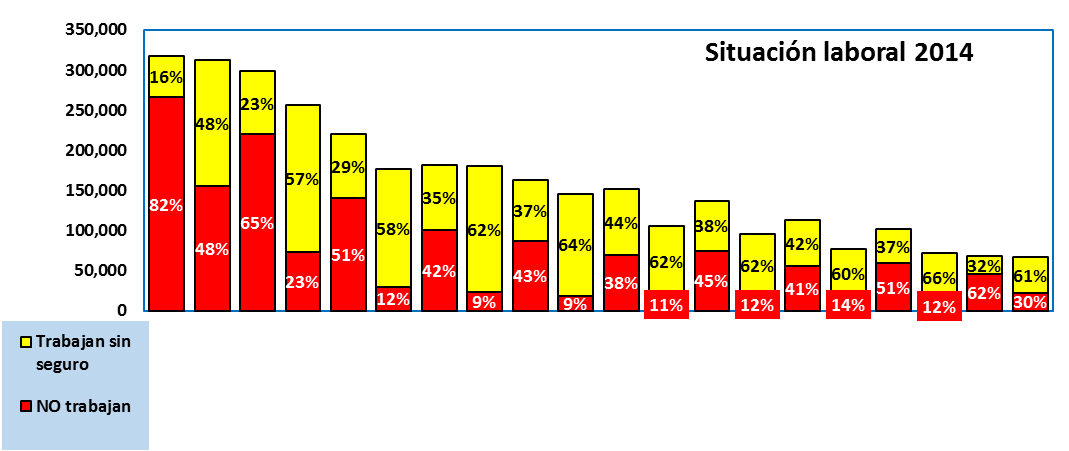 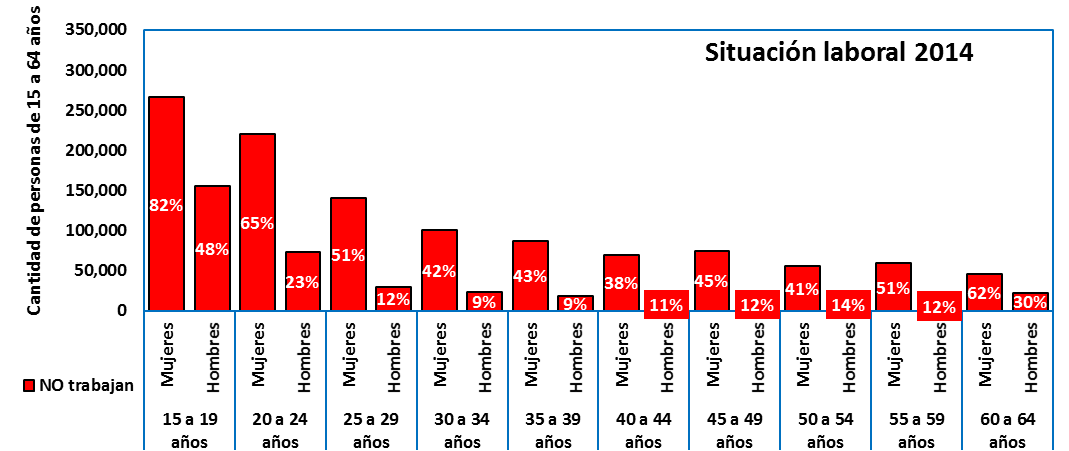 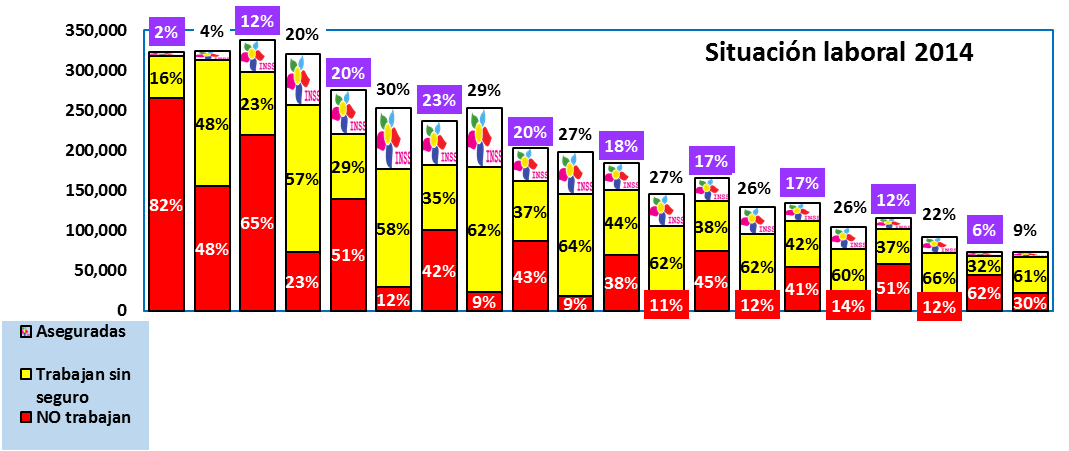 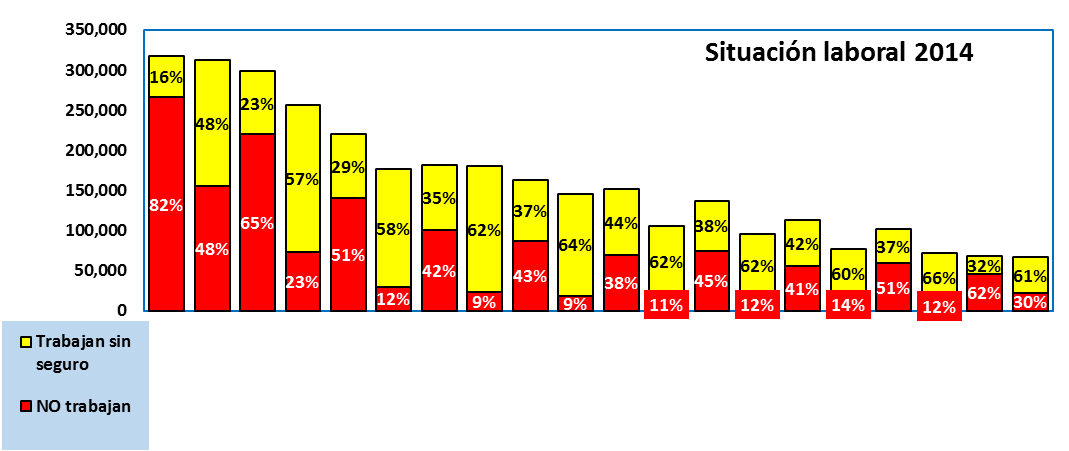 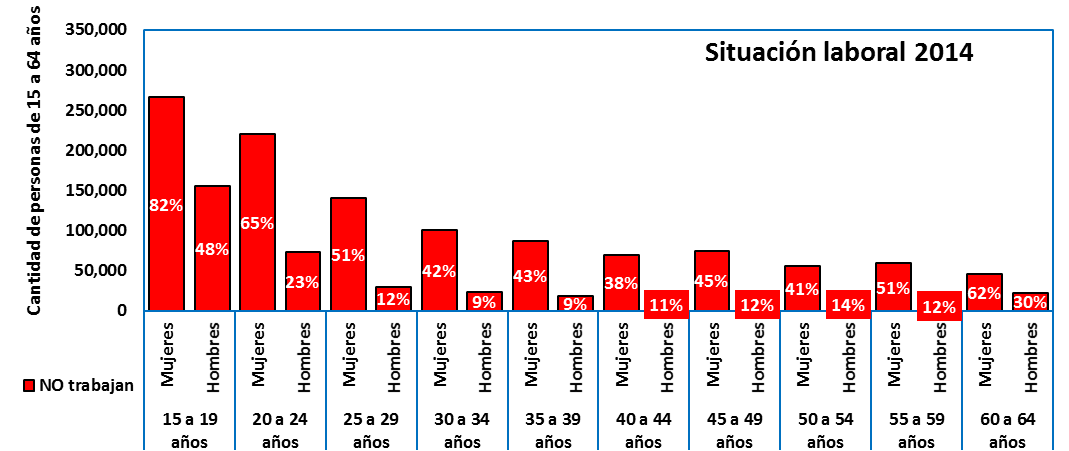 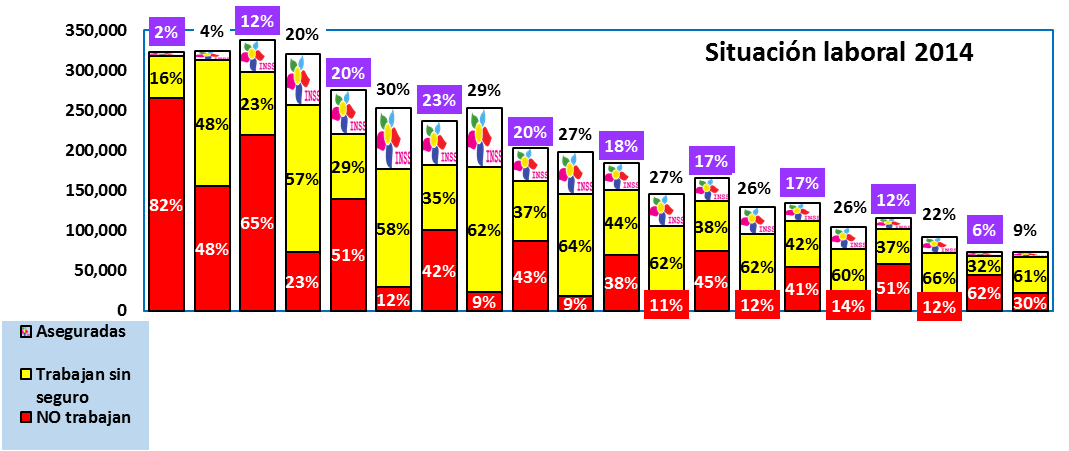 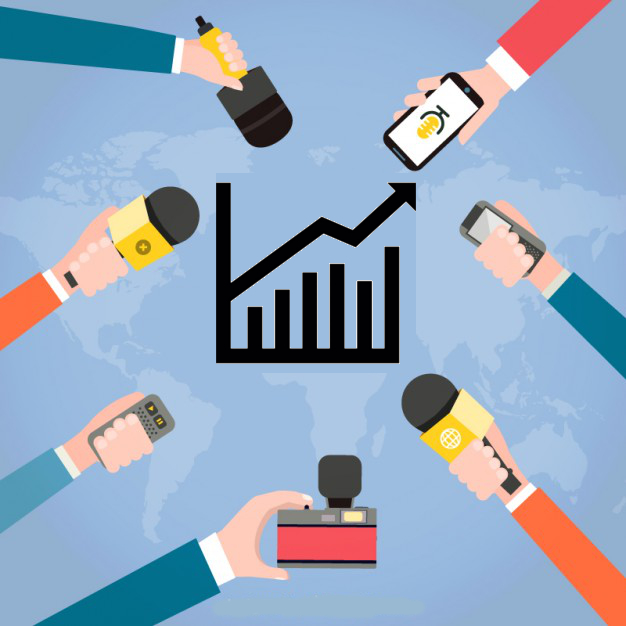 ¿?
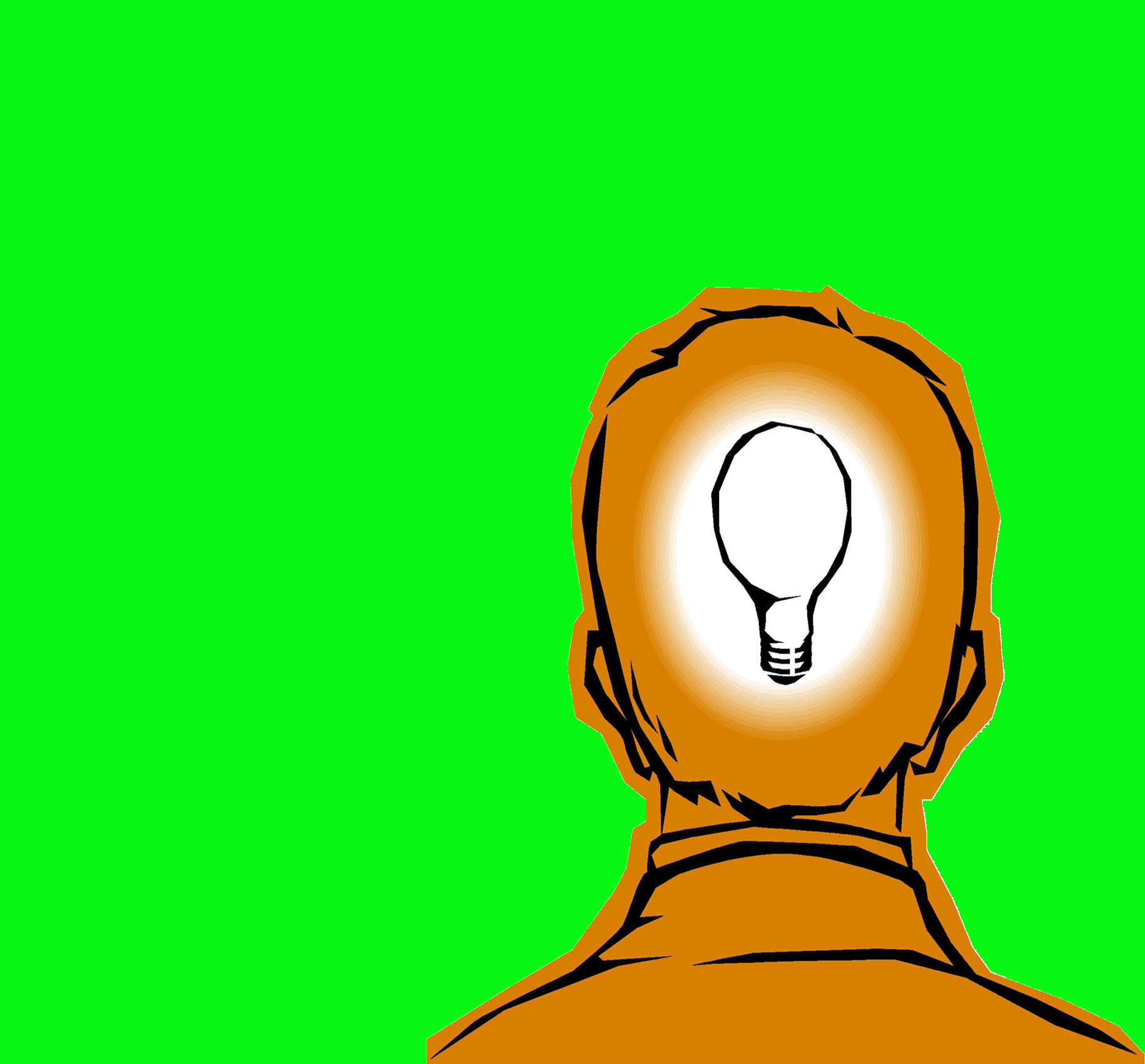 Ricardo López						Estadística
Presentación de Resultados
INFOGRAFIAS
INFOGRAFIAS
Composición gráfica que presenta una información, con el objetivo de facilitar la comprensión.
    Puede tener movimiento (animación), en dos o tres dimensiones, con o sin sonido,…
    En las investigaciones son útiles para presentar los resultados.
INFOGRAFIAS
La infografía permite condensar informaciones complejas, adaptándolas al medio de comunicación (impreso, audiovisual o digital) en el que se difundan, con el fin de facilitar la comprensión de todo tipo de datos (procesos, cifras, desplazamientos, etc.), por parte del público. 
Se trata de una herramienta informativa de primer orden, que puede funcionar como acompañamiento a otros contenidos o como pieza específica. Por su naturaleza, se ubica tradicionalmente en un término medio entre el diseño y el periodismo; entre el arte visual y el tratamiento de la información.
EJEMPLO “Deportes”
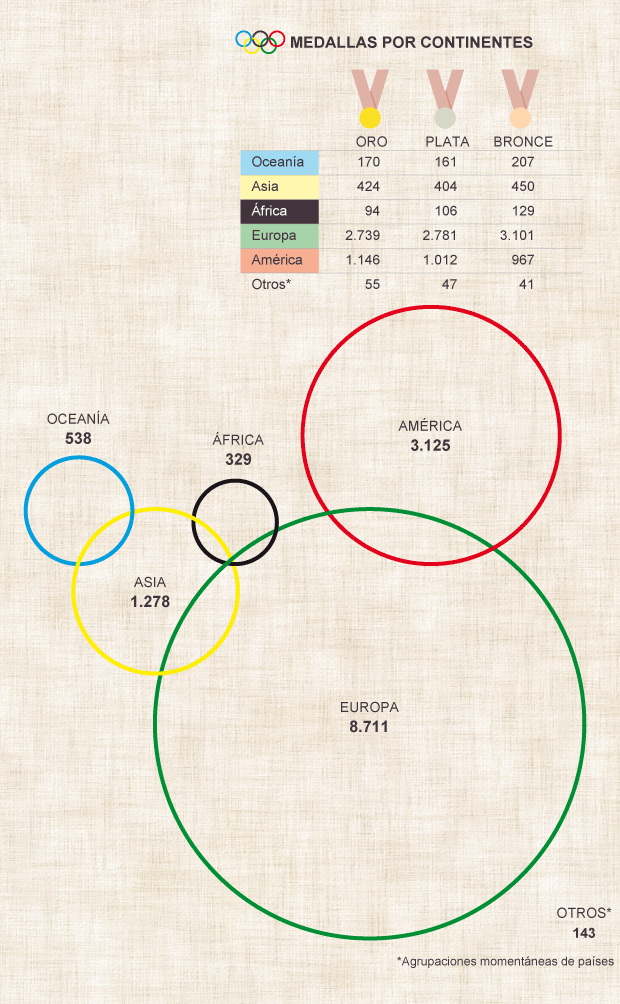 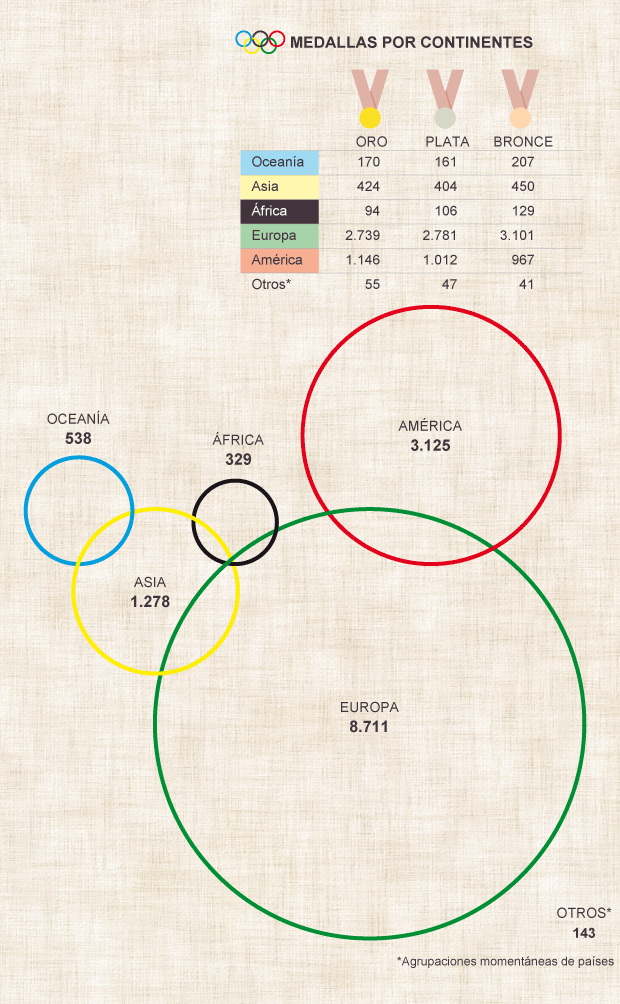 © “El País”
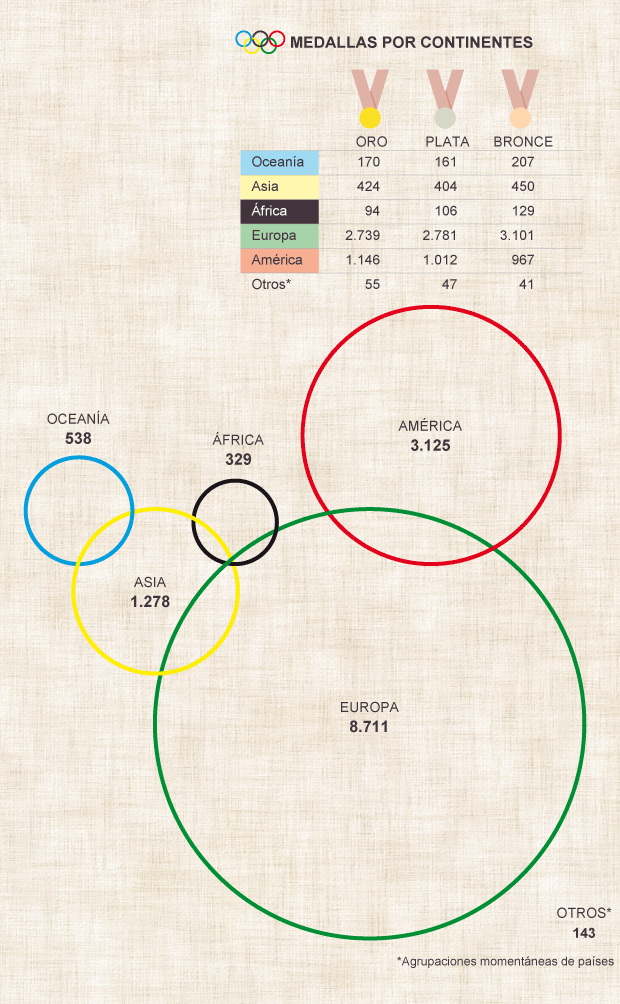 EJEMPLO “Demografía”
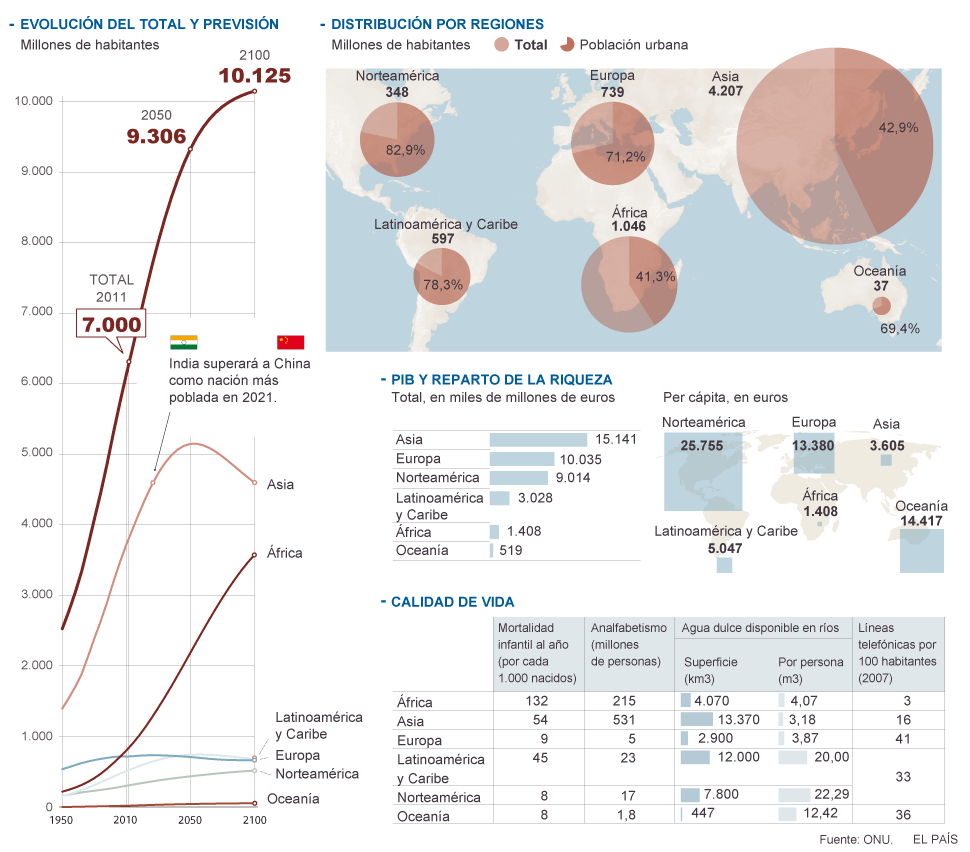 © “El País”
EJEMPLO “Economía”
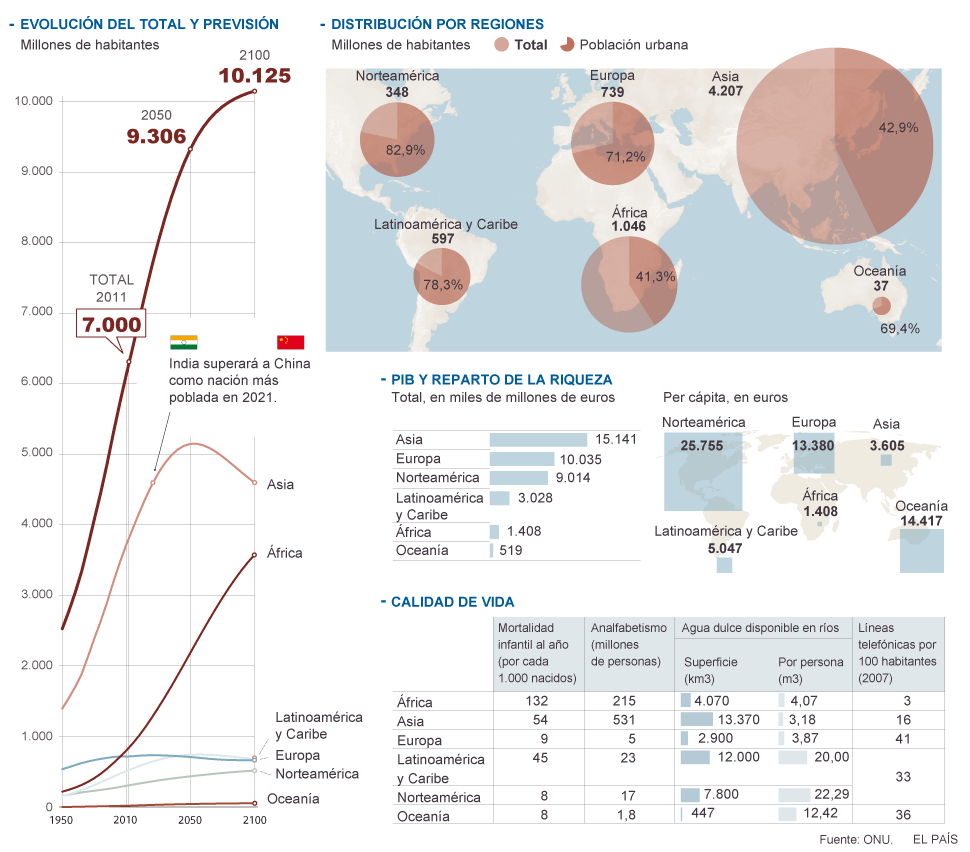 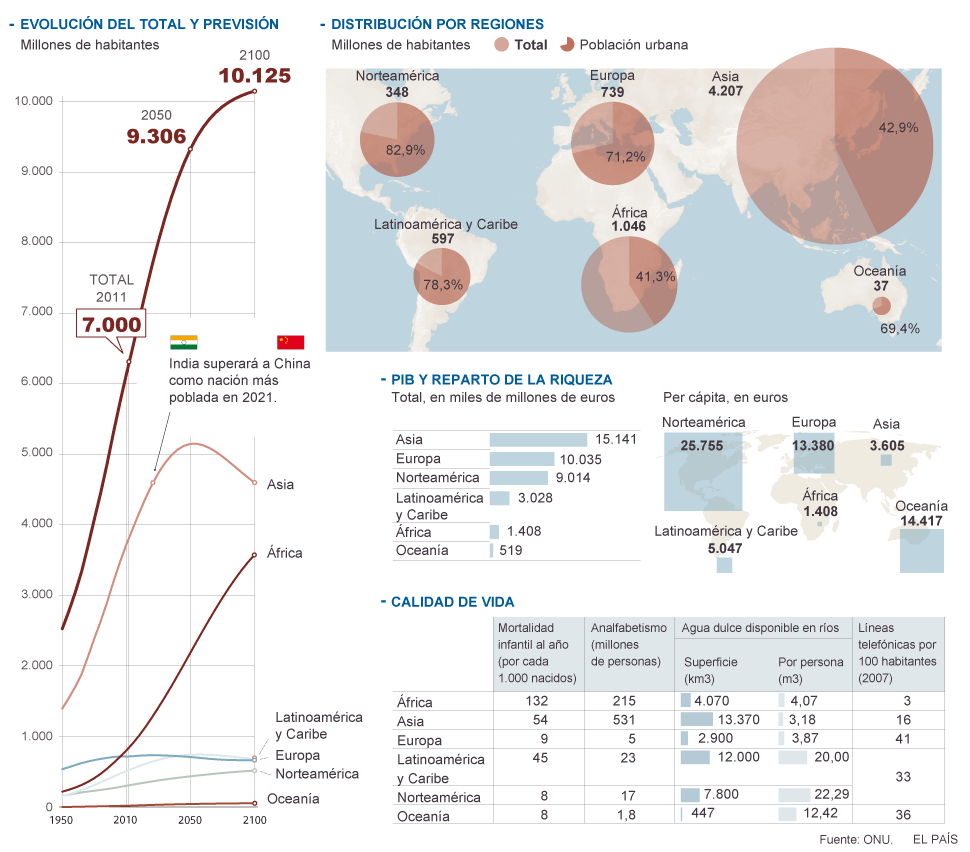 © “El País”
EJEMPLO “Violencia”
Violencia Emocional
Violencia Física
Violencia Económica
Violencia Sexual
Abuso
Sexual
© Ricardo López
EJEMPLO
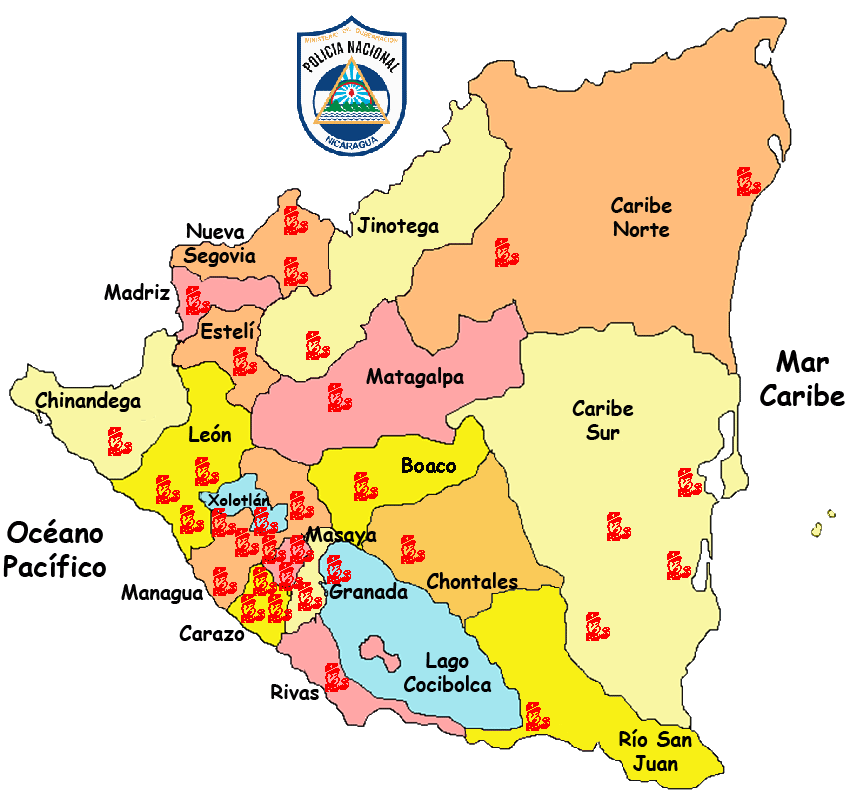 36 Comisarías de 
la Mujer y la Niñez
en 32 municipios
© Ricardo López
EJEMPLO
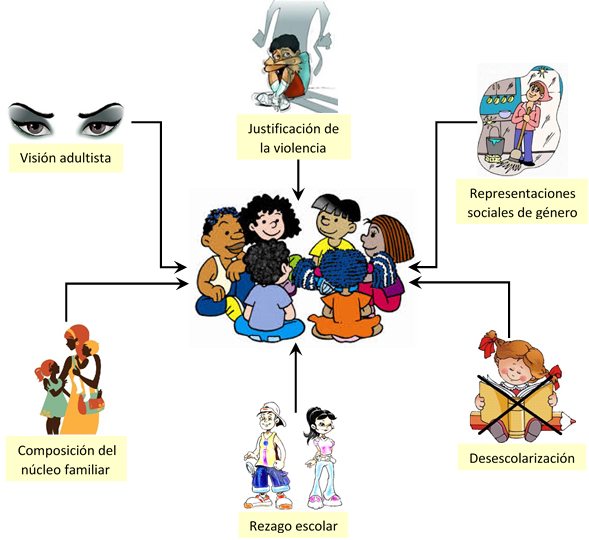 Factores que incrementan 
la vulnerabilidad de niñas y niños
ante los riesgos y en situaciones
de emergencia
© Ricardo López
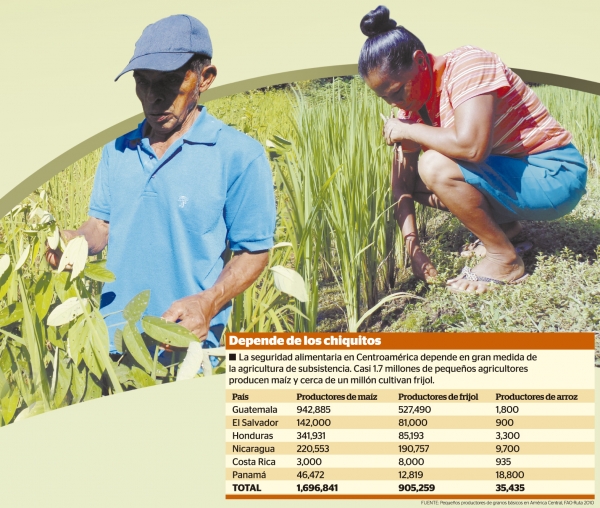 No es una 
infografía
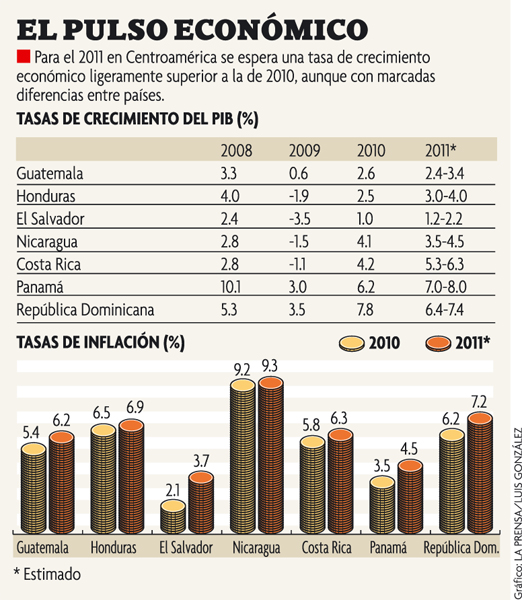 No es una 
infografía
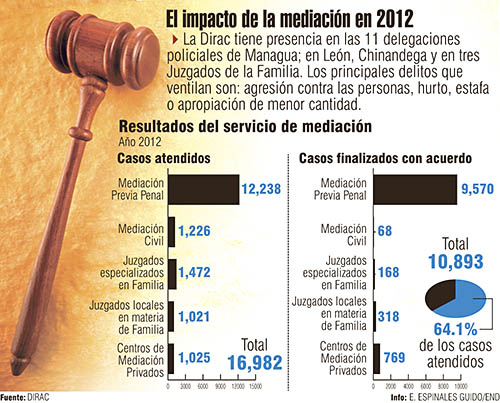 No es una 
infografía